Airway Expander for Subglottic Stenosis  Progress Report
Group 33 – Kyle Sachdev, Brian Dallesasse, Taylor Hughes 
Client – Dr. Randal Paniello 
Section 3 
December 5, 2016
Updated Project Scope
Narrowing of the trachea at the cricoid cartilage 
Focus on grades II and III
Current treatment has a high rate of re-scarring 
Goal is to produce a solution that decreases the likelihood of re-scarring 
Development of prototype
Design Specifications
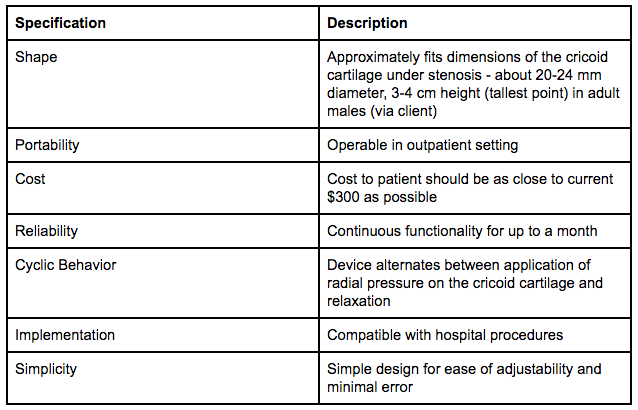 Design Alternatives – Claw
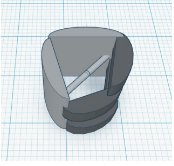 Claw Shape with posterior hinge 
Linear actuator forces open
Wired to external controller through incision in the neck
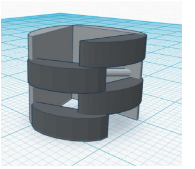 Design Alternatives – Adapted Claw
Linear actuator is replaced by titanium bar 
Track on inner face of claw 
External rotating motor attached to titanium bar through incision 
Rotation of motor pulls bar forward
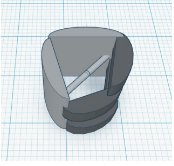 Design Alternatives – Flexible Ring
Flexible ring with screw 
Rotation of screw leads to expansion/relaxation 
Need an internal motor to rotate screw
Motor wired to external controller through incision
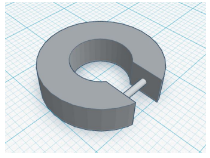 Design Alternatives – Toroidal Balloon
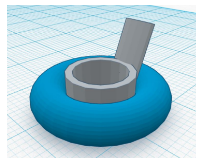 Toroidal Balloon wrapped around the ring
Operate similar to current catheterization procedure 
Tubing connects external pump to balloon through an incision 
Pump forces saline into balloon at regular intervals
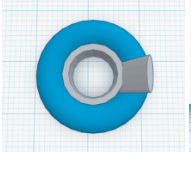 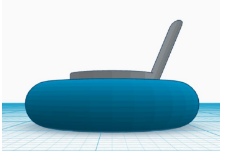 Design Analysis
Overview of Chosen Solution
The inner ring will be 3D printed from ABS  
Toroidal Balloon will be a balloon catheter wrapped around ring
External syringe pump with linear actuator to move syringe
Arduino
Powered by 12V battery
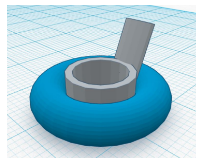 Proposed Budget
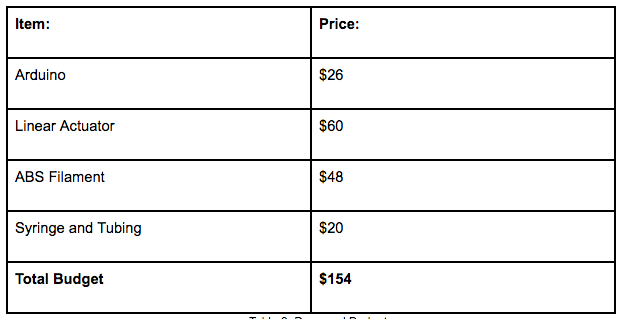 Updated Team Responsibilities
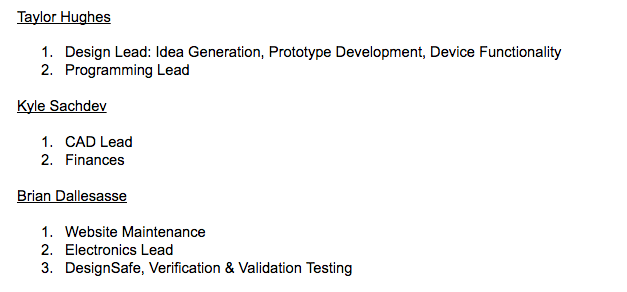 Design Schedule
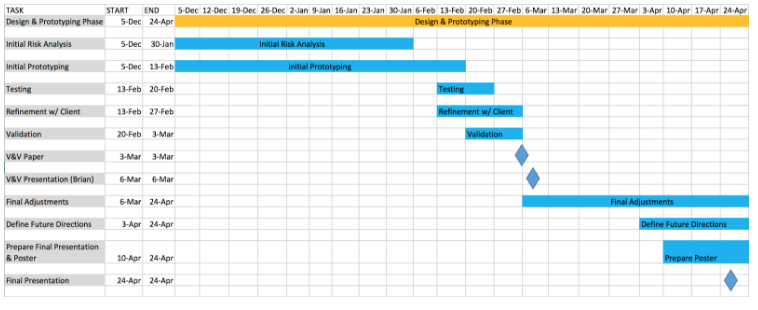 Questions?
References
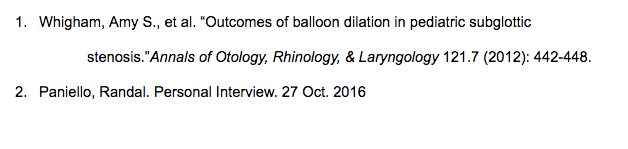